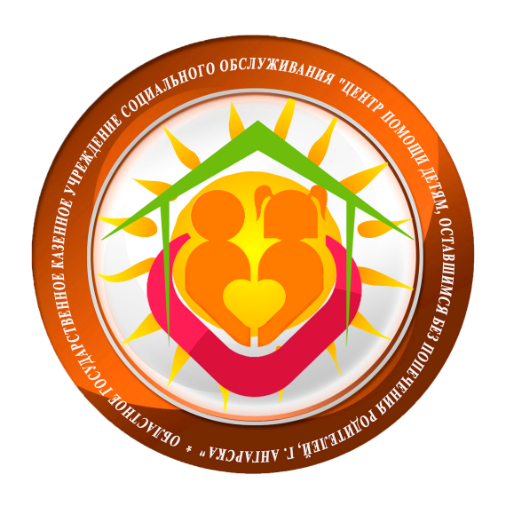 Областное государственное учреждение социального обслуживания "Центр помощи детям, оставшимся без попечения родителей,                                 г. Ангарска»
Проект:
«На всех парусах к здоровому образу жизни»
Подготовила:
Слисаренко Татьяна Валентиновна
Зав. отделением по постинтернатному сопровождению
2024 г.
Реализация проекта
Тренировочная комната
Предназначена для тестирования уровня подготовки к самостоятельной жизни воспитанников (выпускников) и приобретения практических навыков для самостоятельного проживания, приготовление здоровой, полезной пищи.
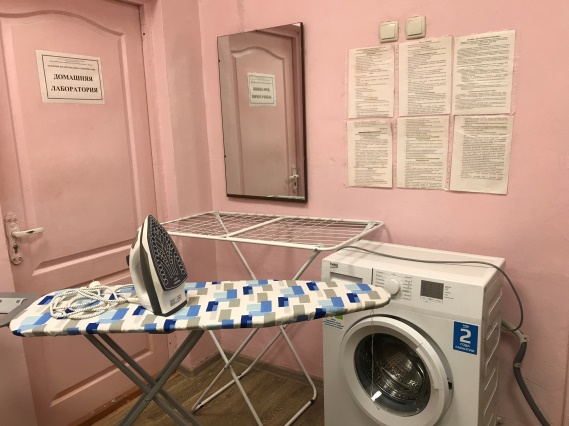 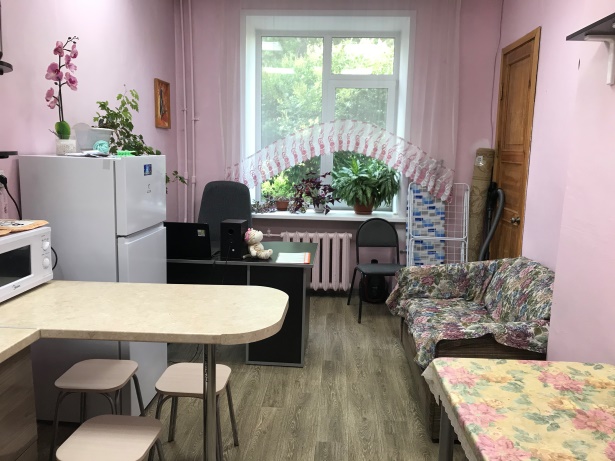 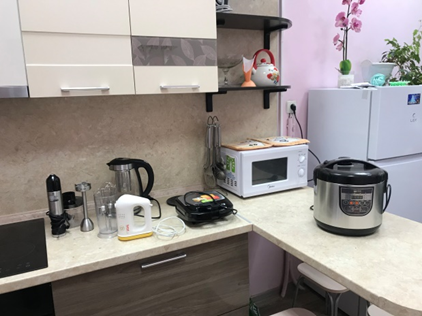 Игра-квест «Жить правильно»
Обучающая игра охватывает сферы: здоровья, финансов, транспортной системы, выбора профессии в СПО, личных документов.
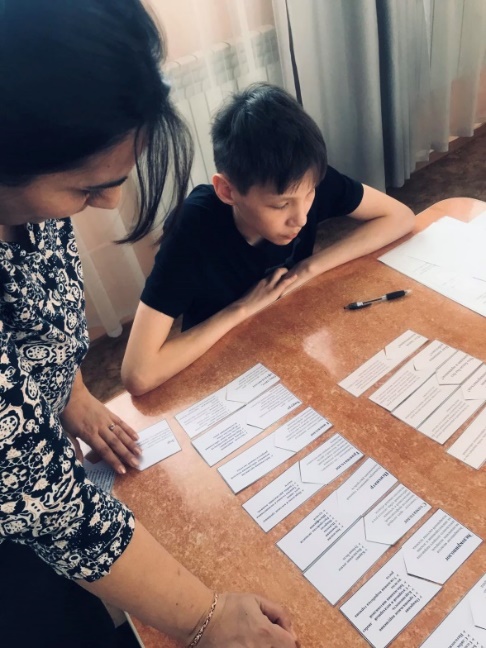 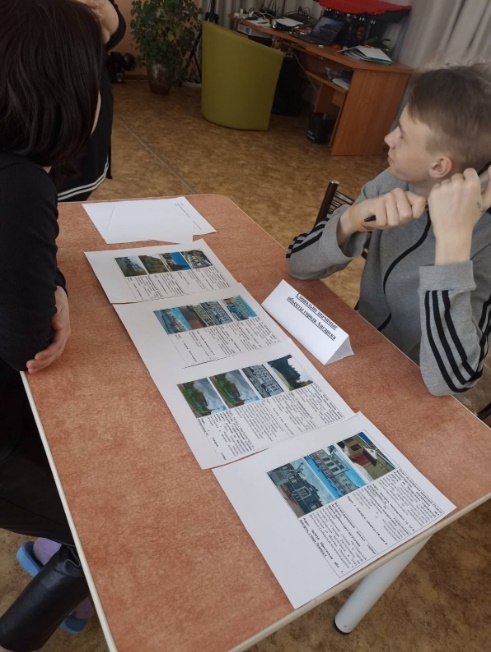 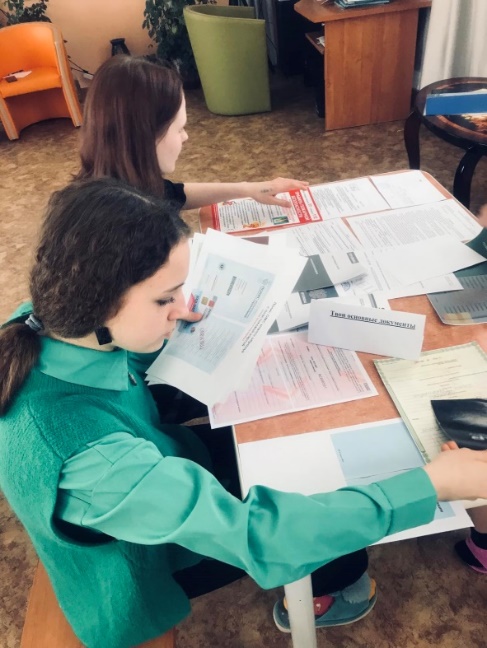 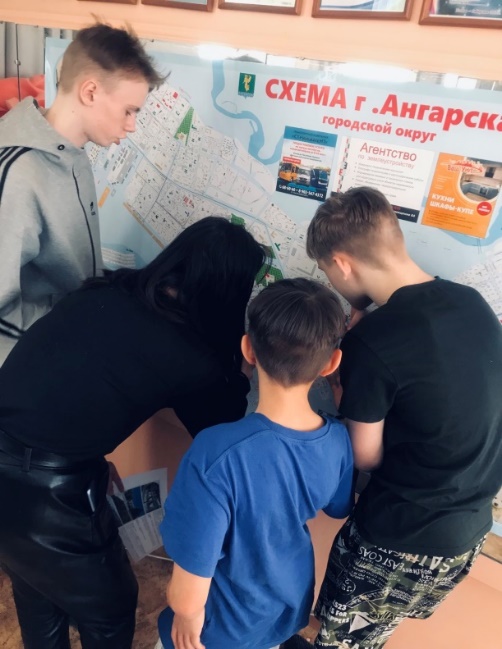 Муниципальные Форумы молодёжи из числа детей-сирот и детей, оставшихся без попечения родителей, проживающих на территории Ангарского городского округа «На всех парусах к успеху».
С 2019 года организуются форумы и стали традиционными. Цель мероприятия – снижение социальных проблем в период адаптации после выпуска из государственных учреждений.
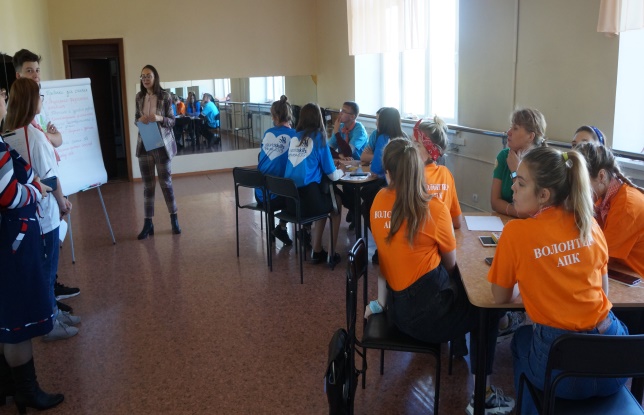 На форумах особое внимание уделяется здоровью молодёжи, проводятся беседы направленные на пропаганду ЗОЖ, были организованы тематические площадки:
«Время быть здоровым»;
«Здоровый образ жизни выбор молодёжи»;  
Профилактика суицидального поведения «Я выбираю жизнь!»;
«МЫ – независиМЫ».
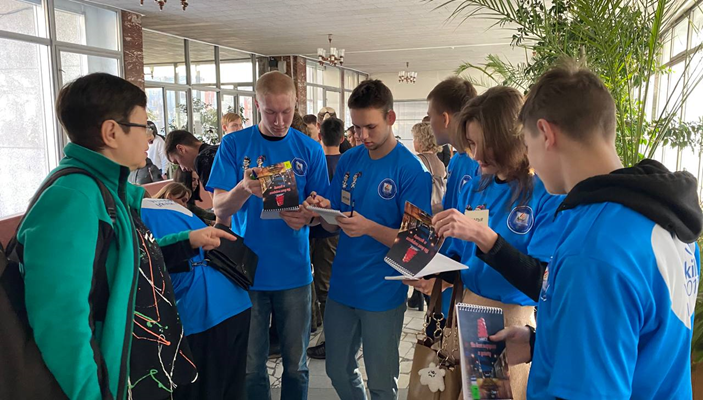 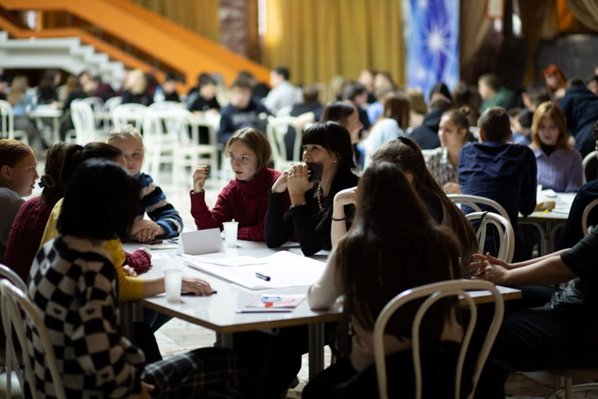 Взаимодействие с СПО
Врач-превентолог проводит беседы по охране репродуктивного здоровья с воспитанниками центра и студентами СПО по формированию необходимых знаний о негативном влиянии вредных привычек на здоровье, о личной ответственности за свое поведение и мерах профилактики нежелательных последствий.
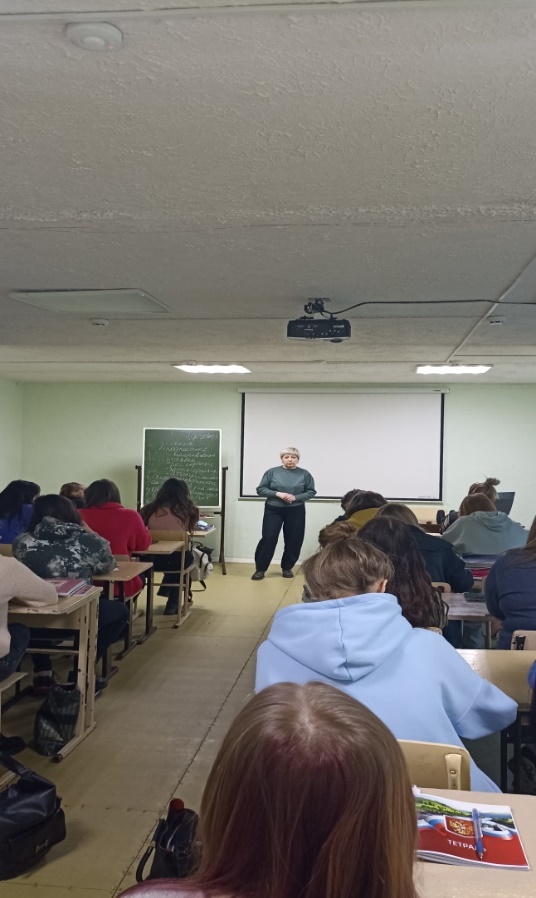 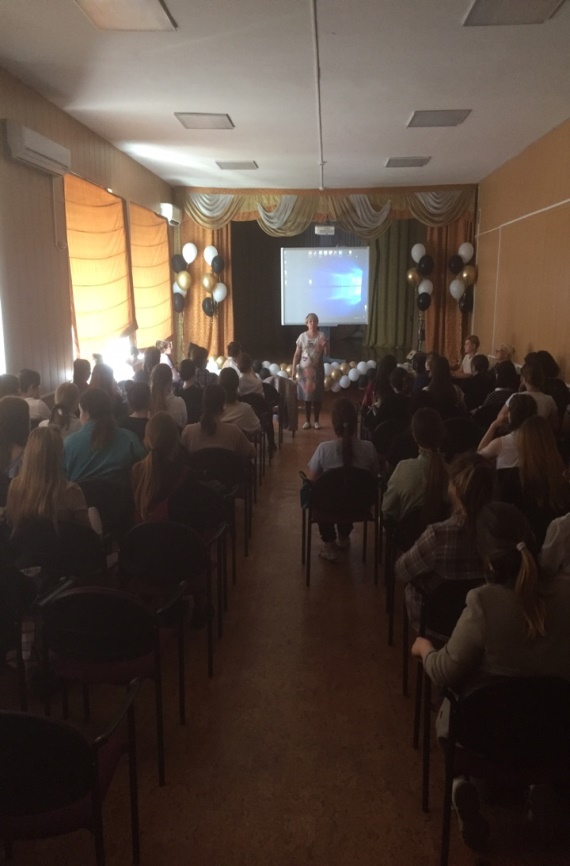 Взаимодействие с органами системы профилактики
Совместные патронажи  с сотрудниками отдела надзорной деятельности 
профилактической работы по АГО, по здоровьесберегающему поведению
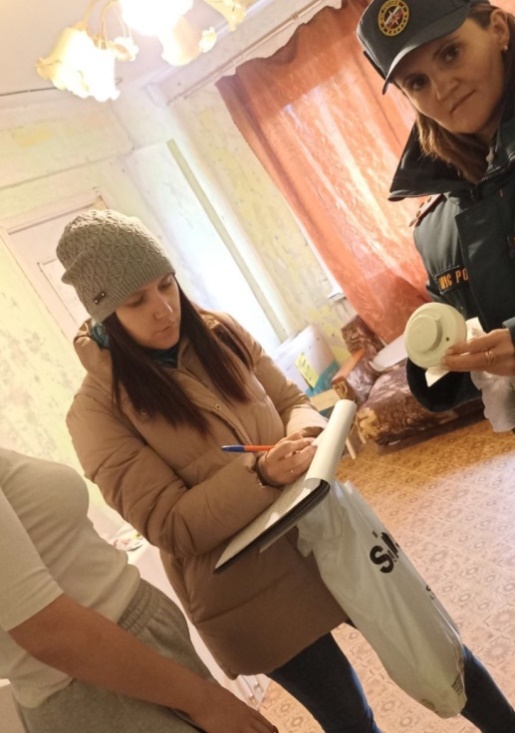 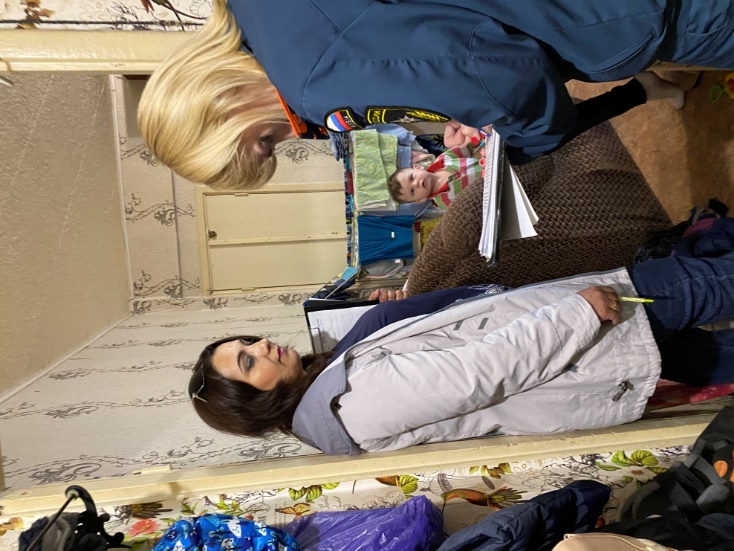 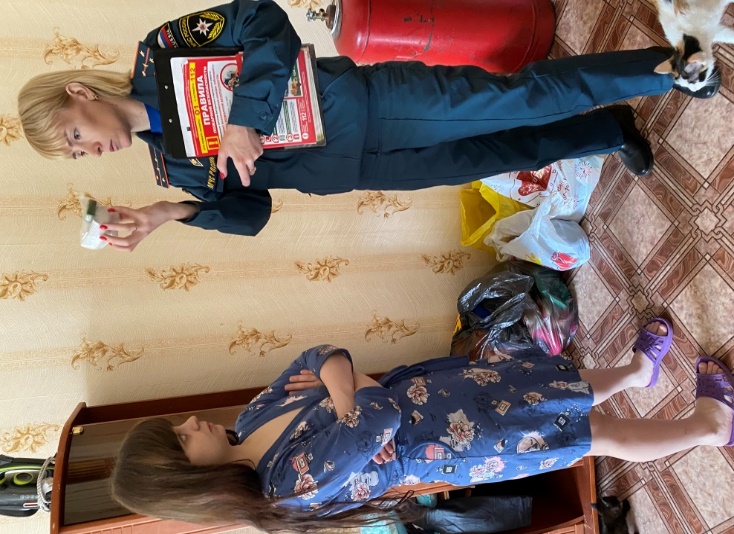 Взаимодействие с НКО и предпринимателямиОрганизовываются мероприятия с привлечением благотворительной помощи
Клуб выпускников «Феникс»
Специалисты отделения организуют досуговые мероприятия, которые включают в себя беседы по сохранению здоровья, по безопасному поведению  и  преимуществах ведения 
здорового образа жизни .
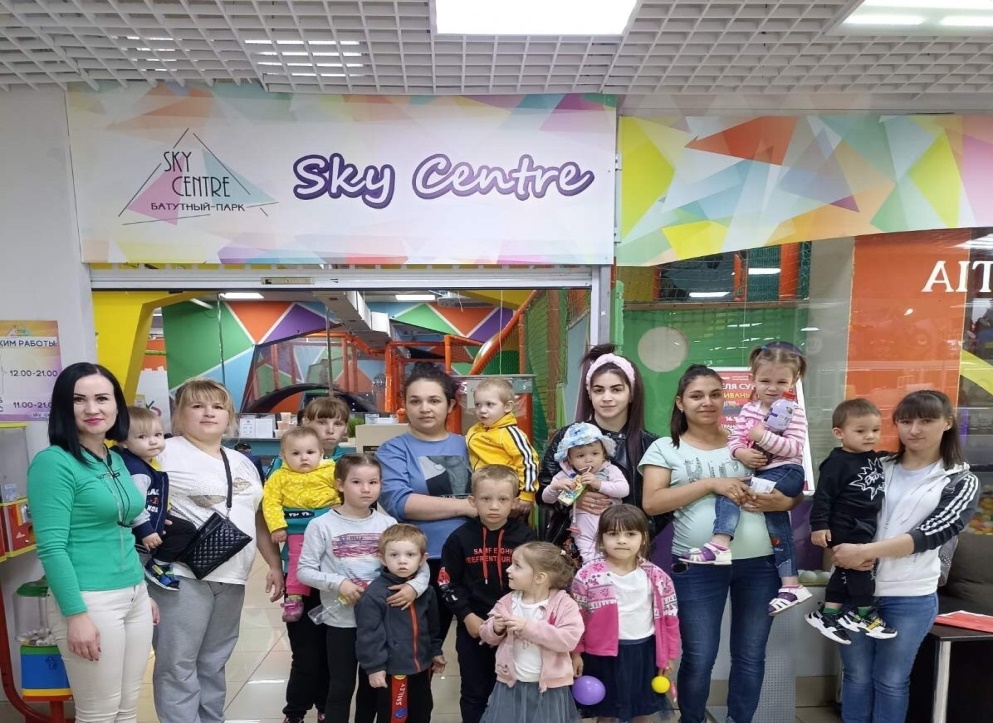 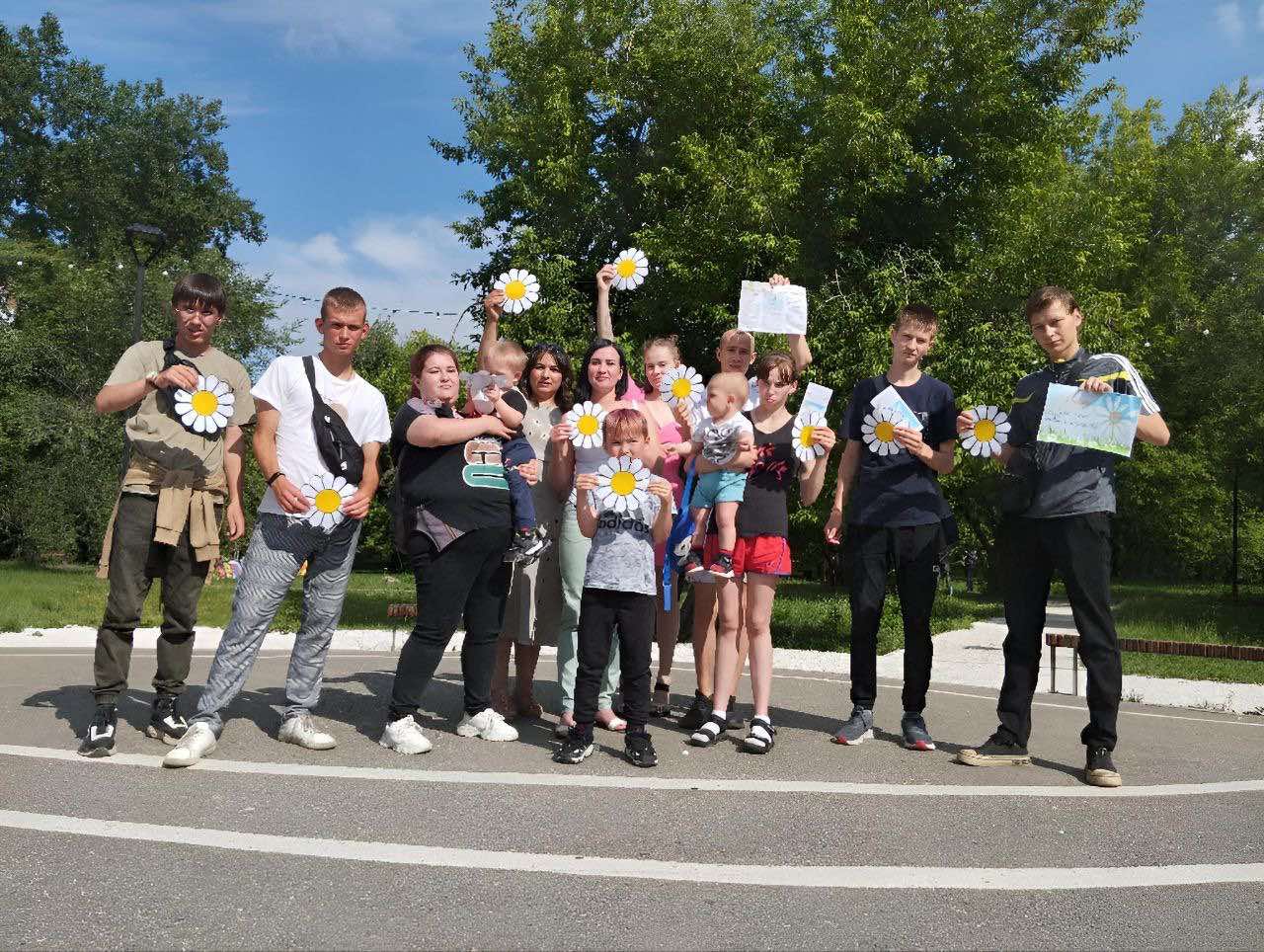 Путешествия с выпускниками
Формирование здорового образа жизни у выпускников средствами туризма. 
Экскурсии – походы по Большой Байкальской тропе с выпускниками становятся все более популярными в практике работы, они позволяют в комплексе решать задачи укрепления здоровья молодых людей, физического и экологического воспитания.
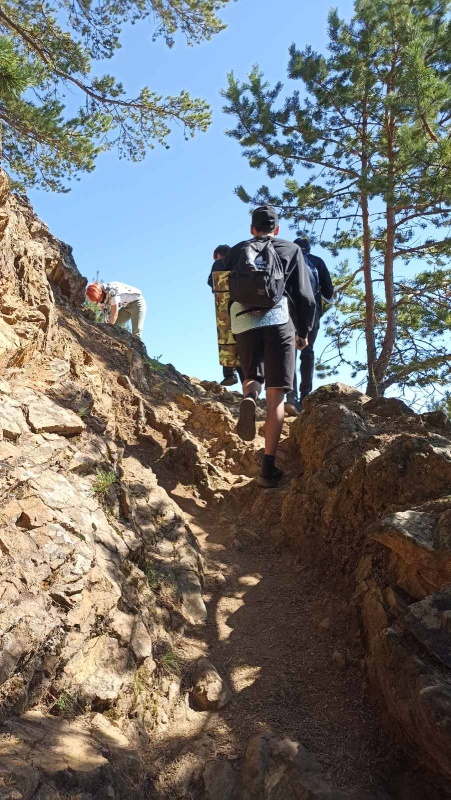 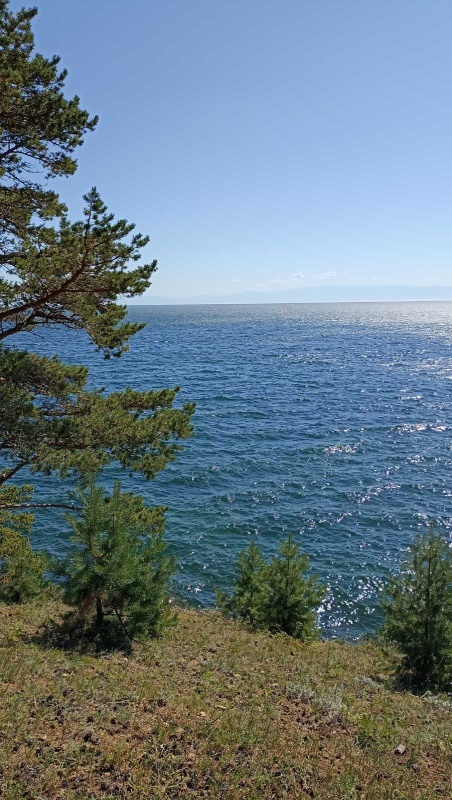 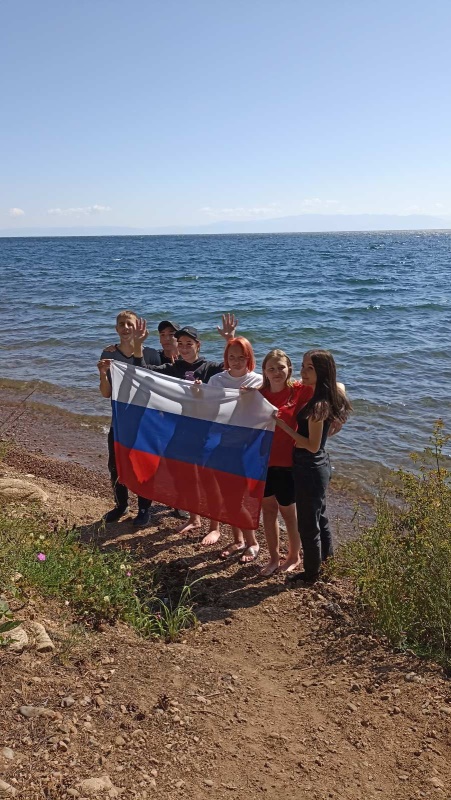 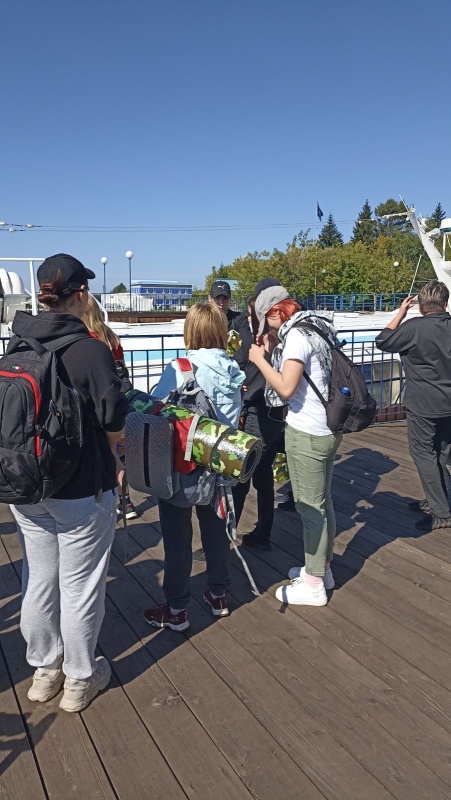 Выбор есть всегда!Самый верный – здоровый образ жизни!
Здоровый образ жизни для молодежи играет важную роль в их физическом, психологическом и социальном развитии, целевая аудитория нашего проекта наиболее подвержена негативному воздействию вредных привычек. Пропаганда здорового образа жизни среди выпускников очень актуальна и должна носить профилактический характер. Мы предлагаем выбрать своё место в жизни, и стараемся заинтересовать разнообразными полезными увлечениями. Важно, формировать активную жизненную позицию к сохранению и укреплению здоровья, развивать потребность в здоровом образе жизни на раннем этапе, 
на это и направлен наш проект.